The Synchronized Endoscopic Guide system
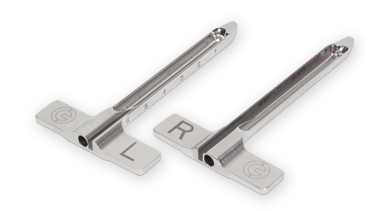 SegWAY OrthopaedicsWhere tradition meets technology
Guest Speaker
Dr…………….. , MD
Facility……….
System Complexity
Surgeon Reluctancy.
Why have surgeons been reluctant to convert to ECTR in the past?
Nerve injury, Palmer Arch complications
Incomplete release
Time and cost.
Trust in the safety of the Endoscopic systems
How the SegWAY System overcomes these objectives
Left and Right guides functions as a retractor offering largest unobstructed field of view. 
Unique ability to be able to probe and rasp under direct visualization. 
The scope and the instruments work independently of each other giving a tactile feel and the option of using these instruments if needed.
The case time is comparable to an open (4 to 10min)
System utilizes a standard 4mm or 2.7mm 30° scope (Trays are provided)
2
Patient Benefit 

Faster Short term recovery and return to work
Ability to do Bilateral’s as the incision is in the wrist and out of the palm.
Patent satisfaction.
How changing to Endoscopic has changed my practice.
Marketing
Reputation
Reproducibility
Patient satisfaction
3
National average CPT CODE Reimbursement – Carpal Tunnel Release
Endoscopic 29848		ASC		Outpatient
Facility FEE* 		$1,339		$1,201
Physician FEE*		$435		$529
 
Open 64721		ASC		Outpatient
Facility FEE* 		$446		$692
Physician FEE*		$387		$350
Reimbursement is dependent on local wage index and may vary
*This information was taken from www.FASA.org  and www.CMS.org website
4
Gaining Access to the Carpal Tunnel
A 1cm incision is made between the first and second crease on top of Palmaris
Identify the following:
	Median nerve
	Proximal edge of ligament
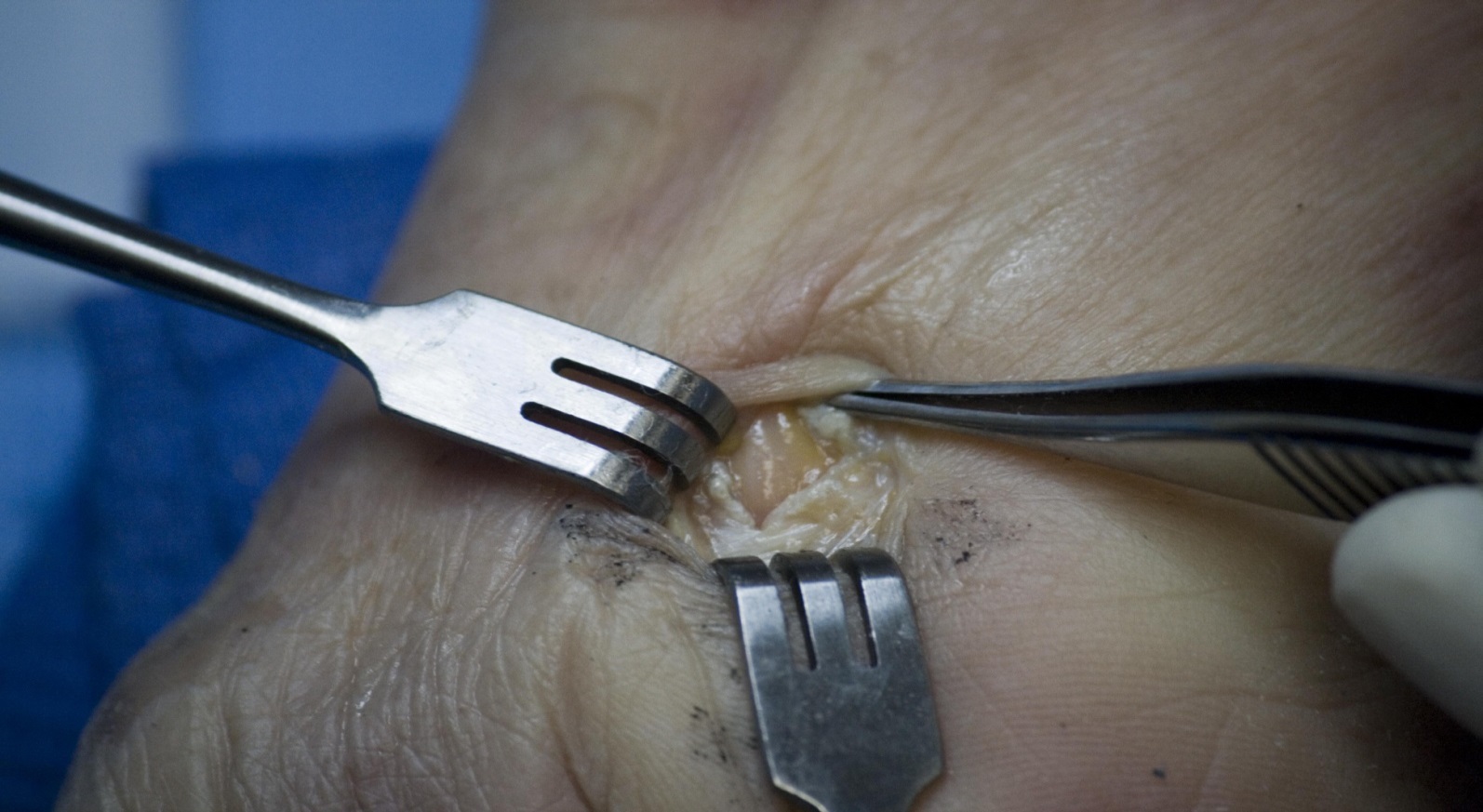 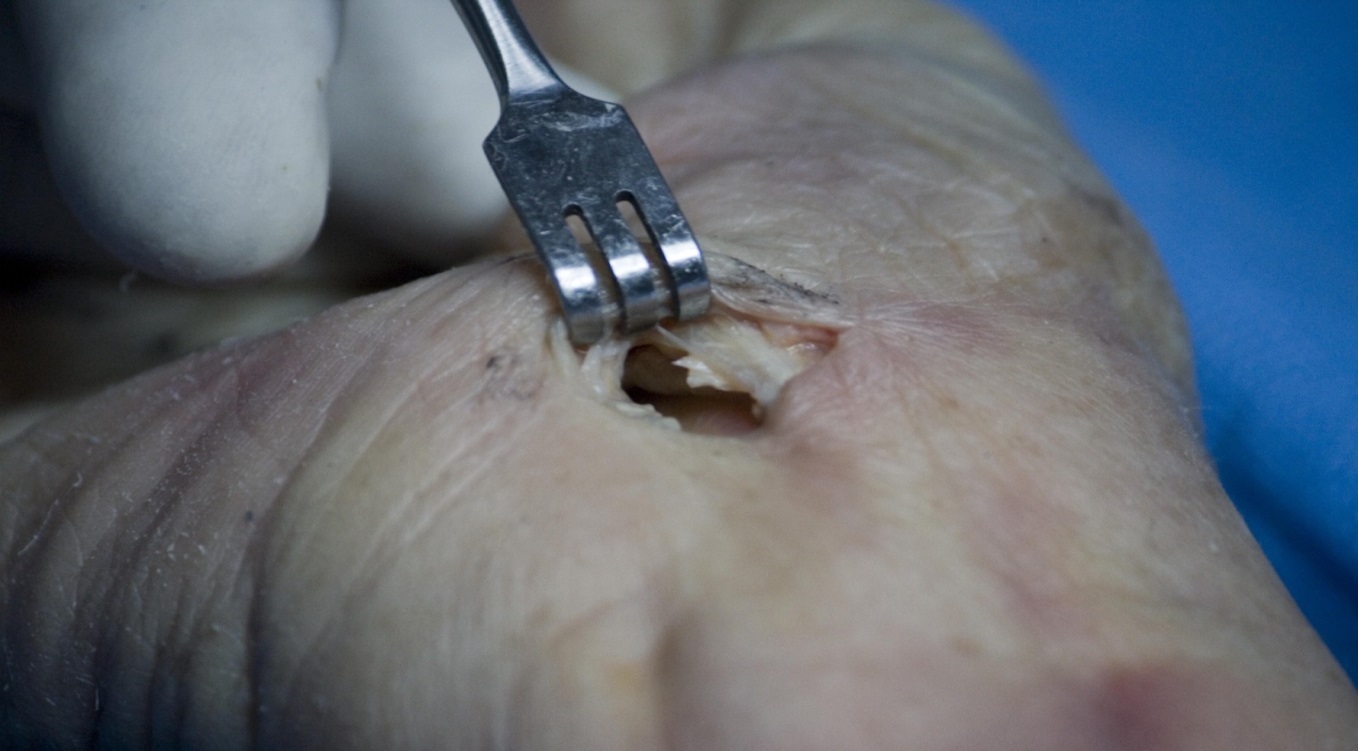 5
If Palmaris Longus is present retract to the medial side
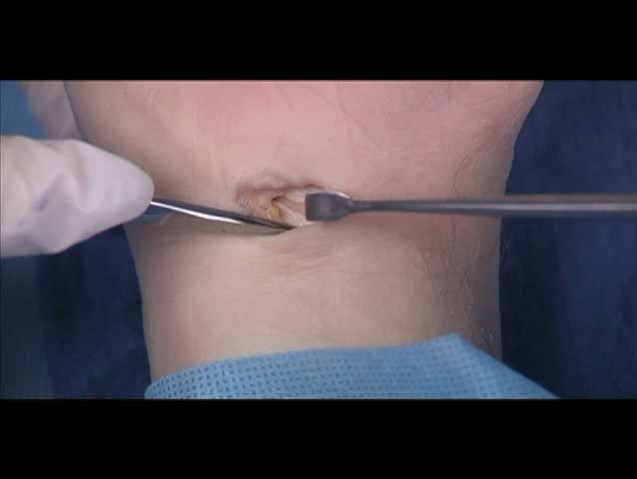 6
Insertion of a series of  Dilatators and elevator to gain access for the guide
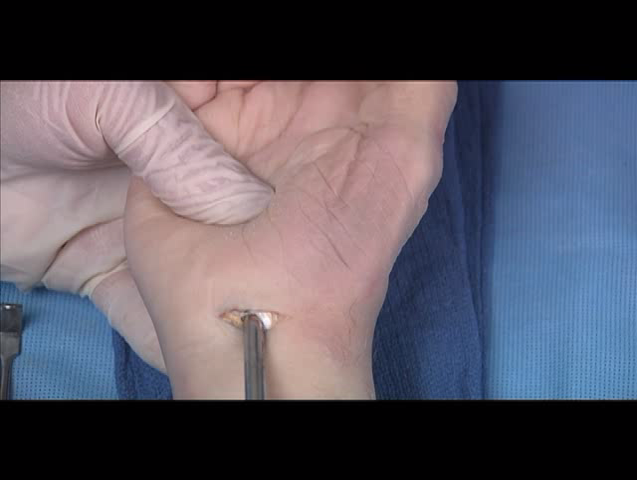 7
Insertion of the Guide. Left, right specific.
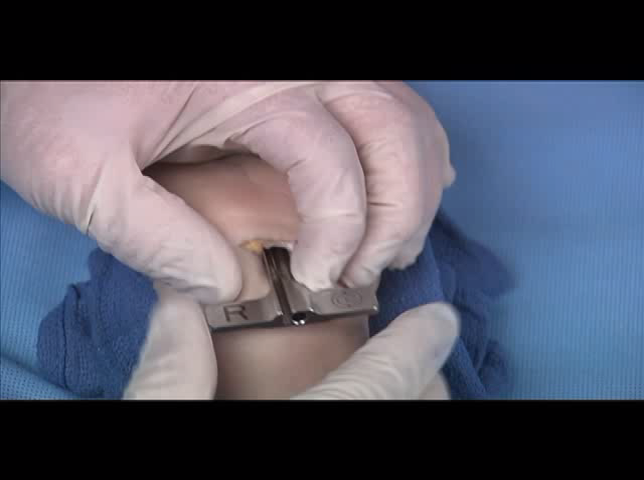 8
Insertion of the Scope
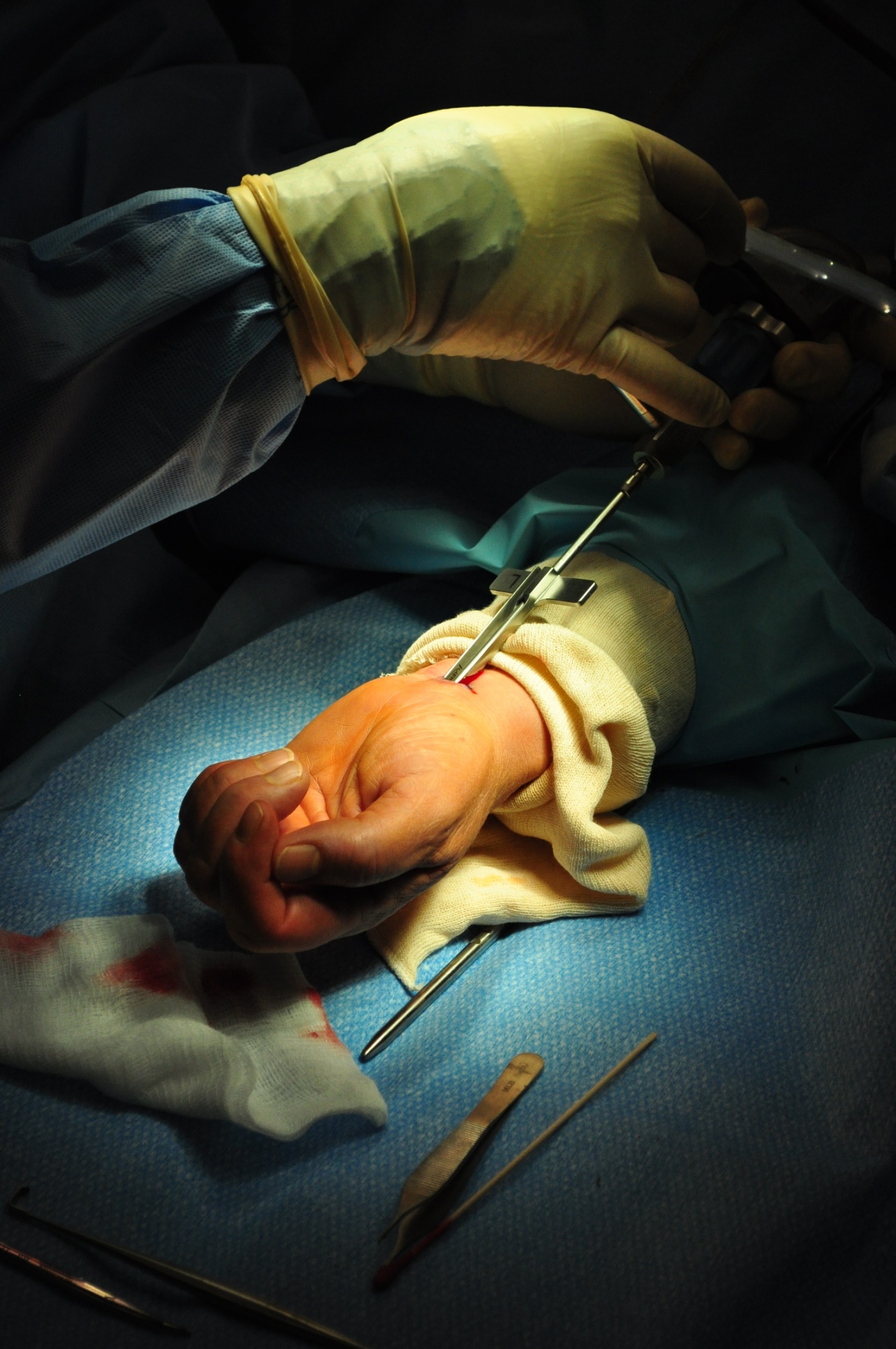 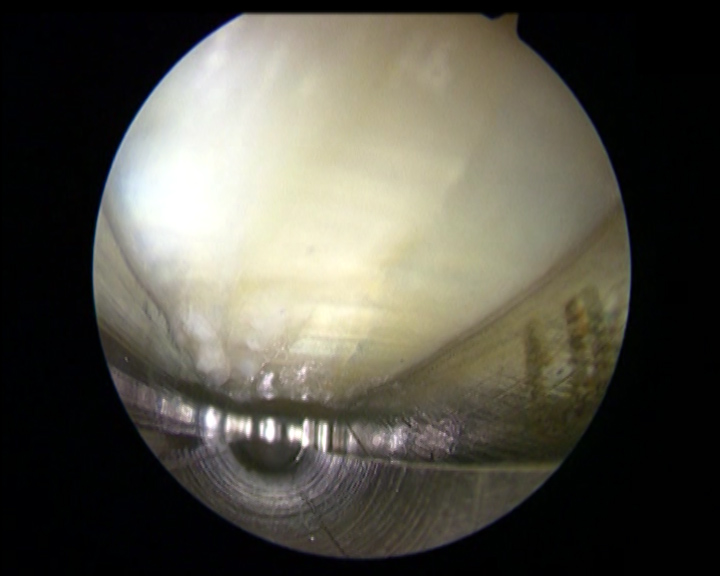 9
Guide with Rasp Inserted
Guide with Probe Inserted
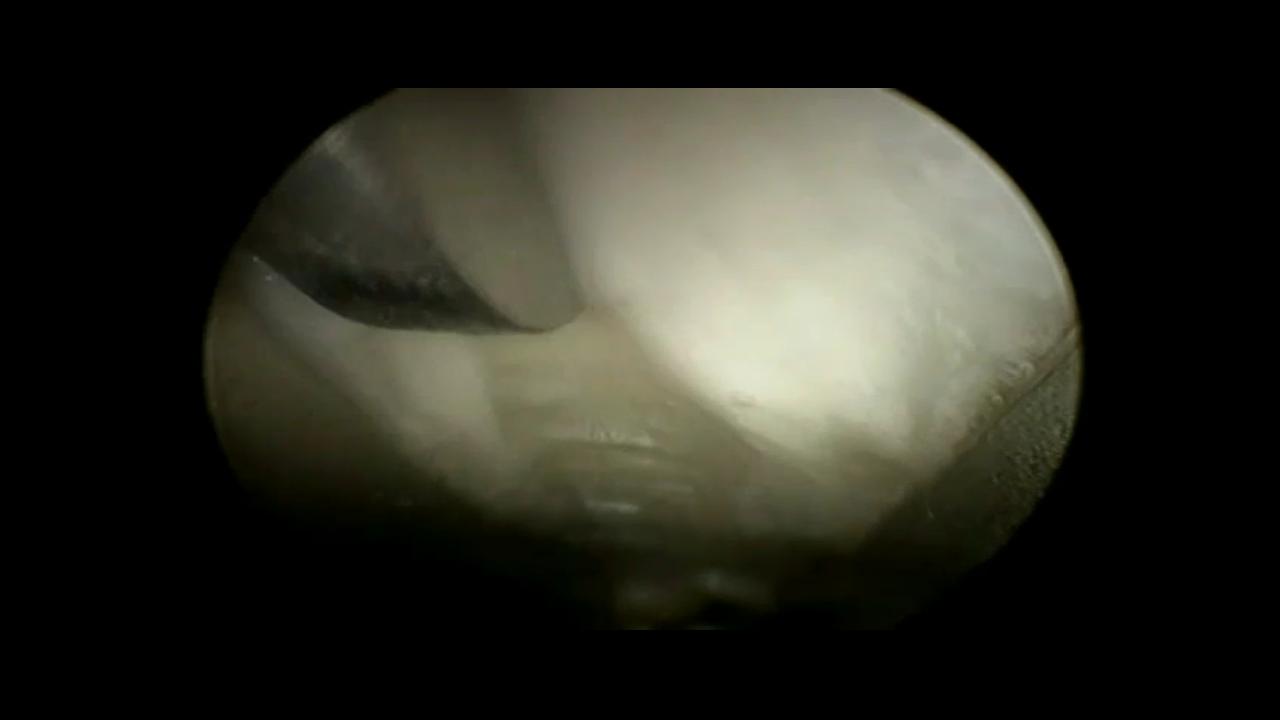 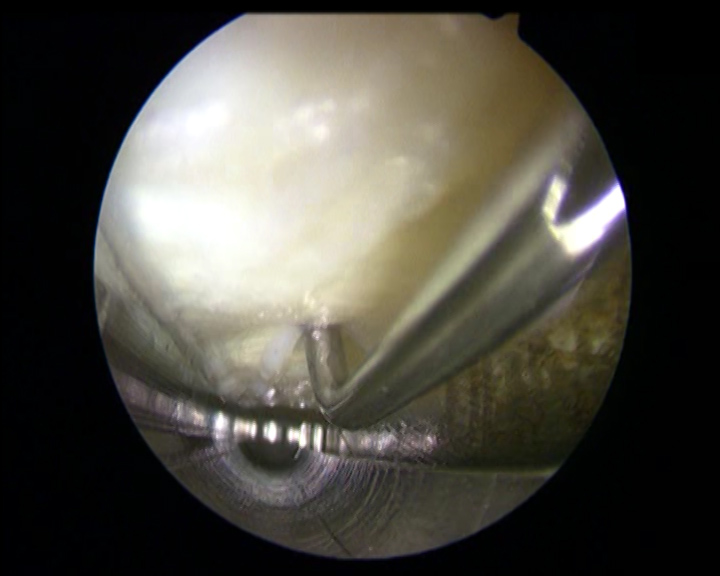 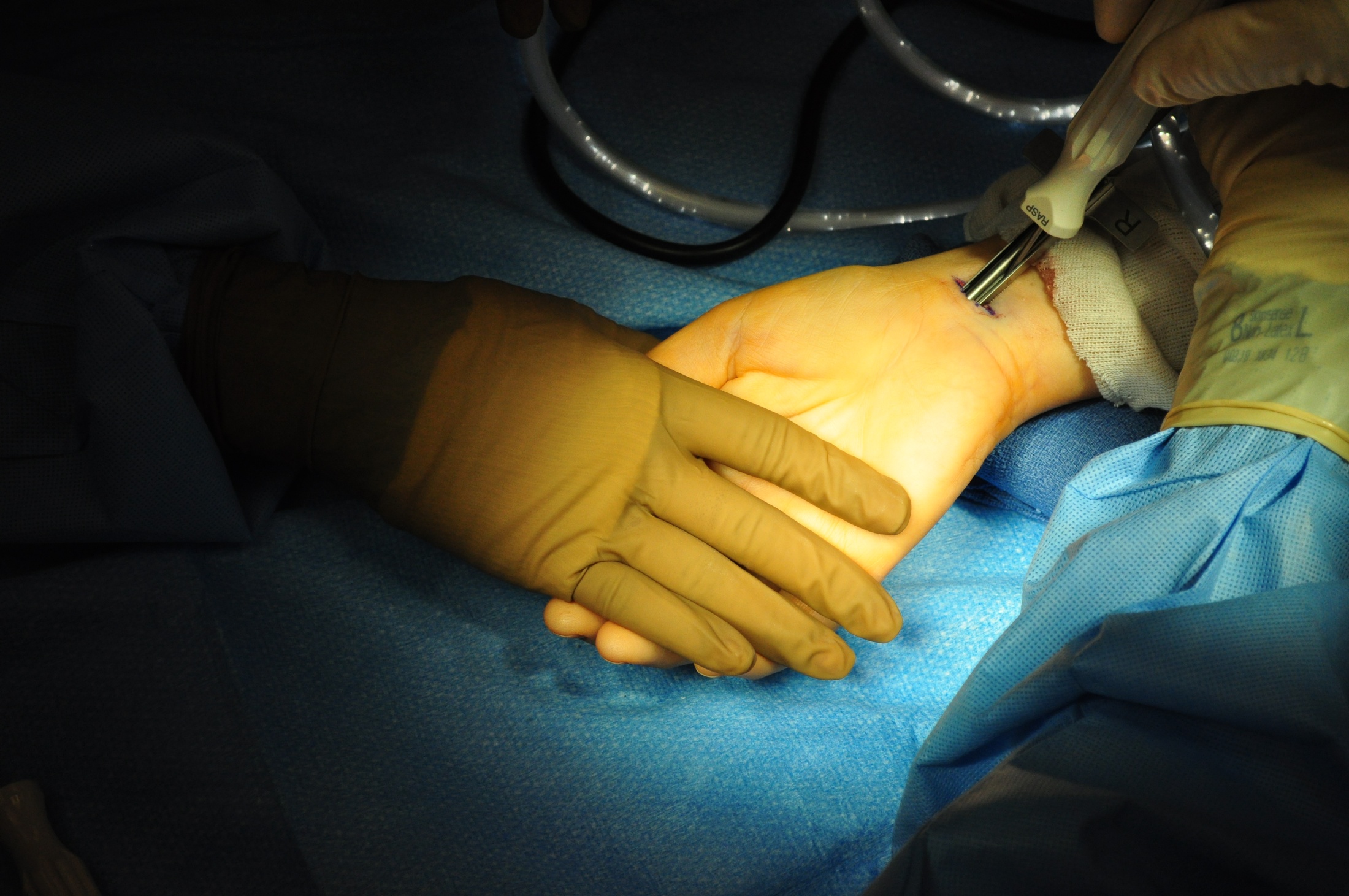 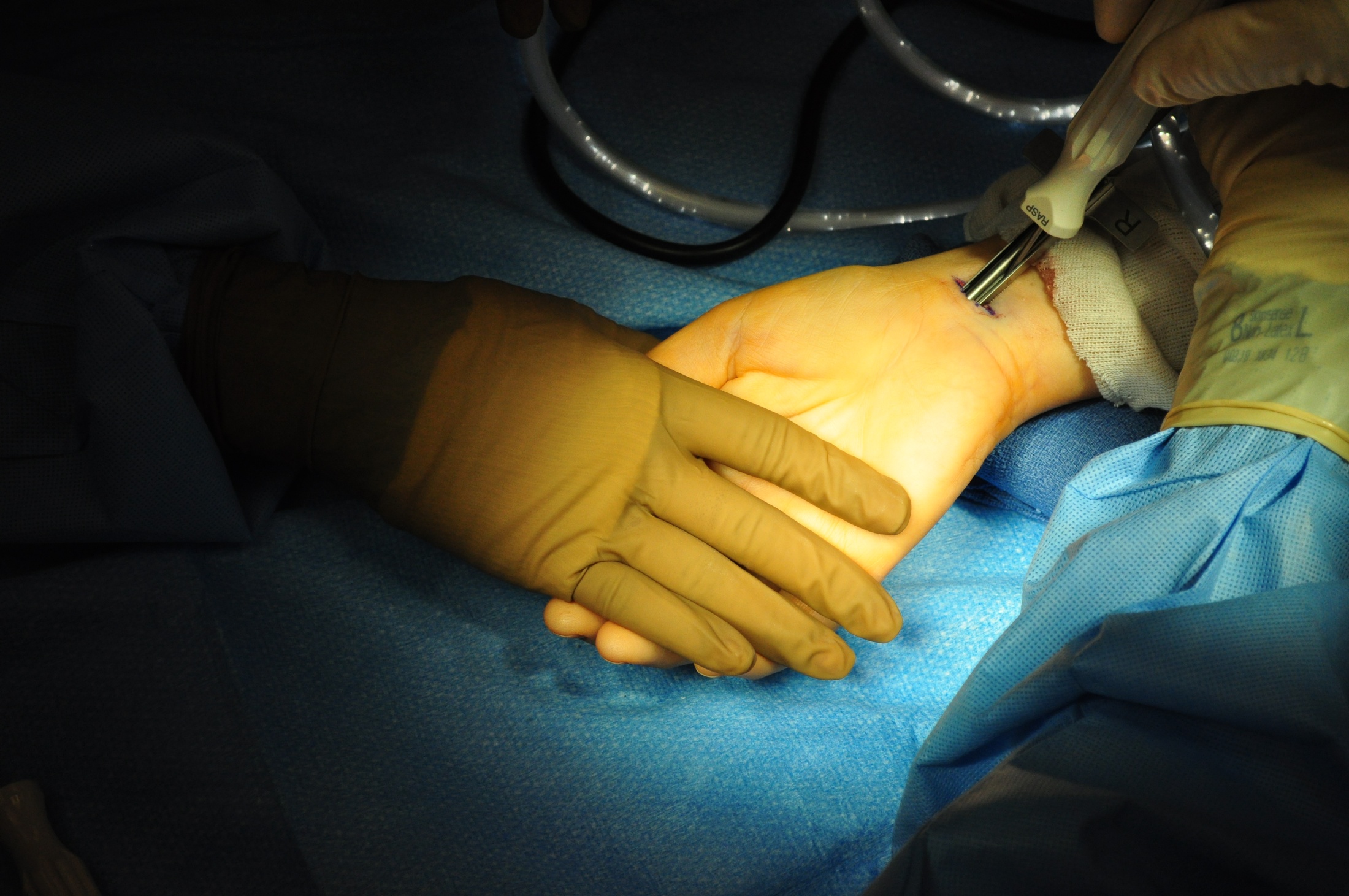 10
Knife hooking the distal edge of ligament
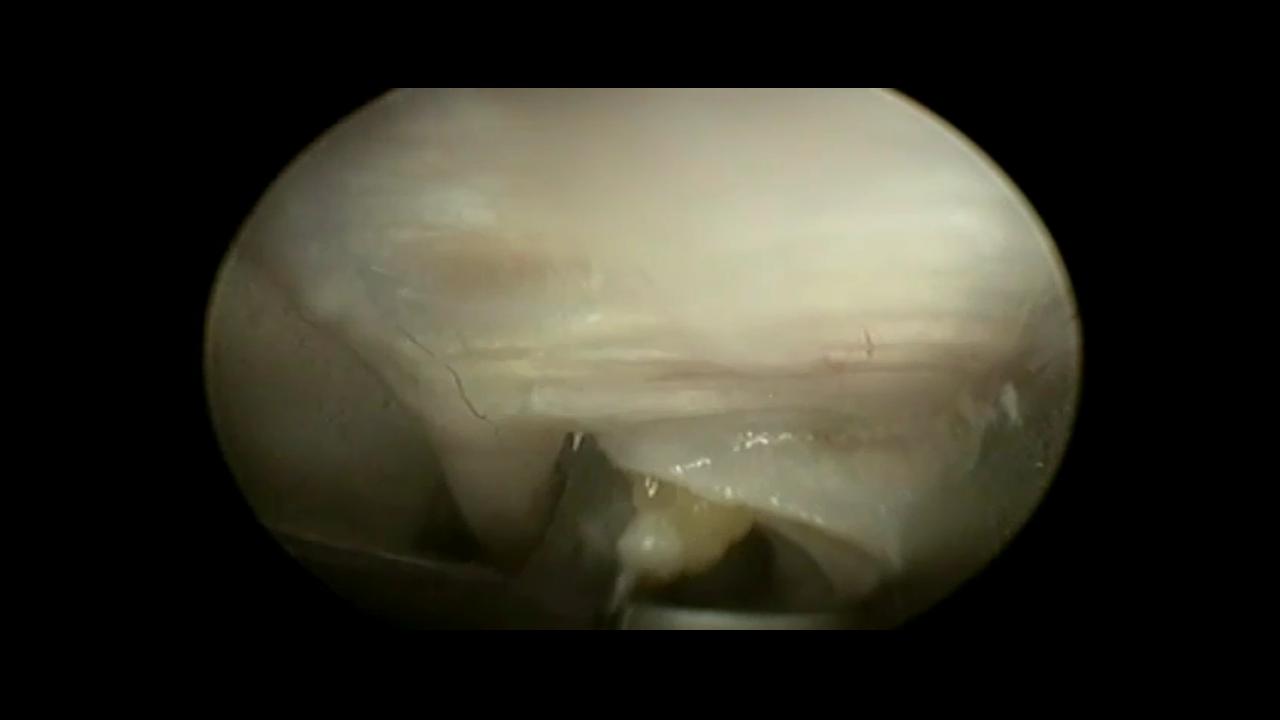 11
Complete Proximal and Forearm Fascia Release
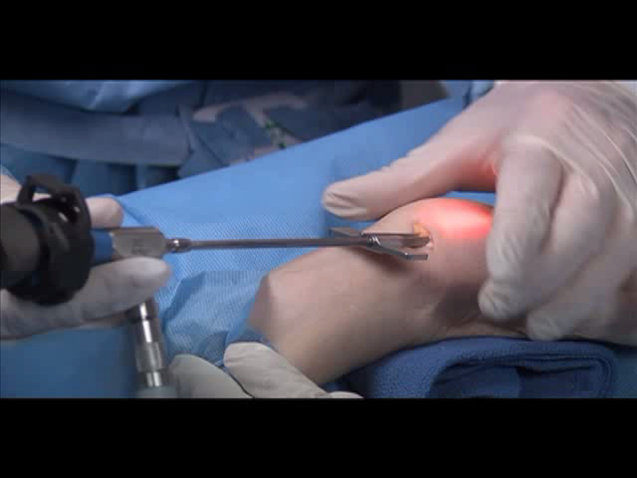 12
SEG-WAY Features and benefits

SAFETY FIRST    - 	ANATOMY SPECIFIC Left and right guides place the 		        		blade in the Ulnar Zone
		      	        -	PATIENT SPECIFIC Different size guides for smaller and 			larger hands
		        -  	LARGER FIELD OF VIEW a wider, longer, panoramic 				field of view
ASSURANCE	       -	VISUALLY RASP transverse fibers before release
VERSATILITY                  -	VISUALLY PROBE the distal end before release
CONFIDENCE              -	VISUALLY PROBE uncut fibers to ensure a complete 				release
PATIENT 	        -  	UNIPORTAL  smaller incision in the wrist
SATISFACTION
13